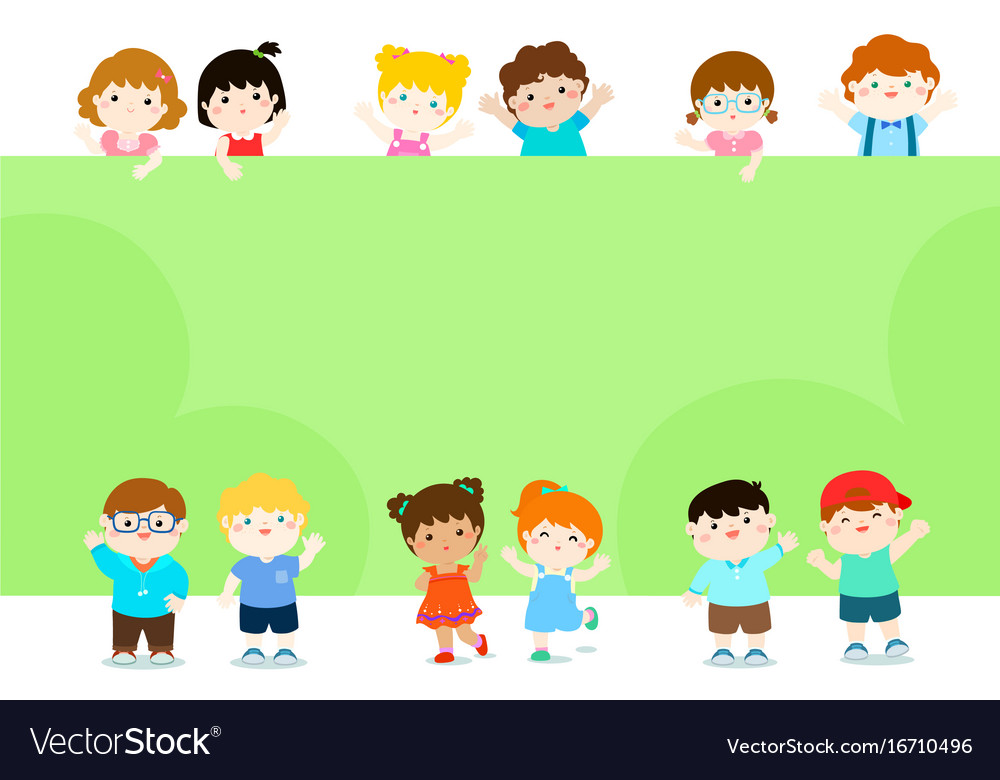 Bài 37
Luyện tập chung
(Tiết 2)
Quan sát bảng sau rồi cho biết:
Vào các ngày nào đàn thỏ ăn số củ cà rốt bằng nhau?
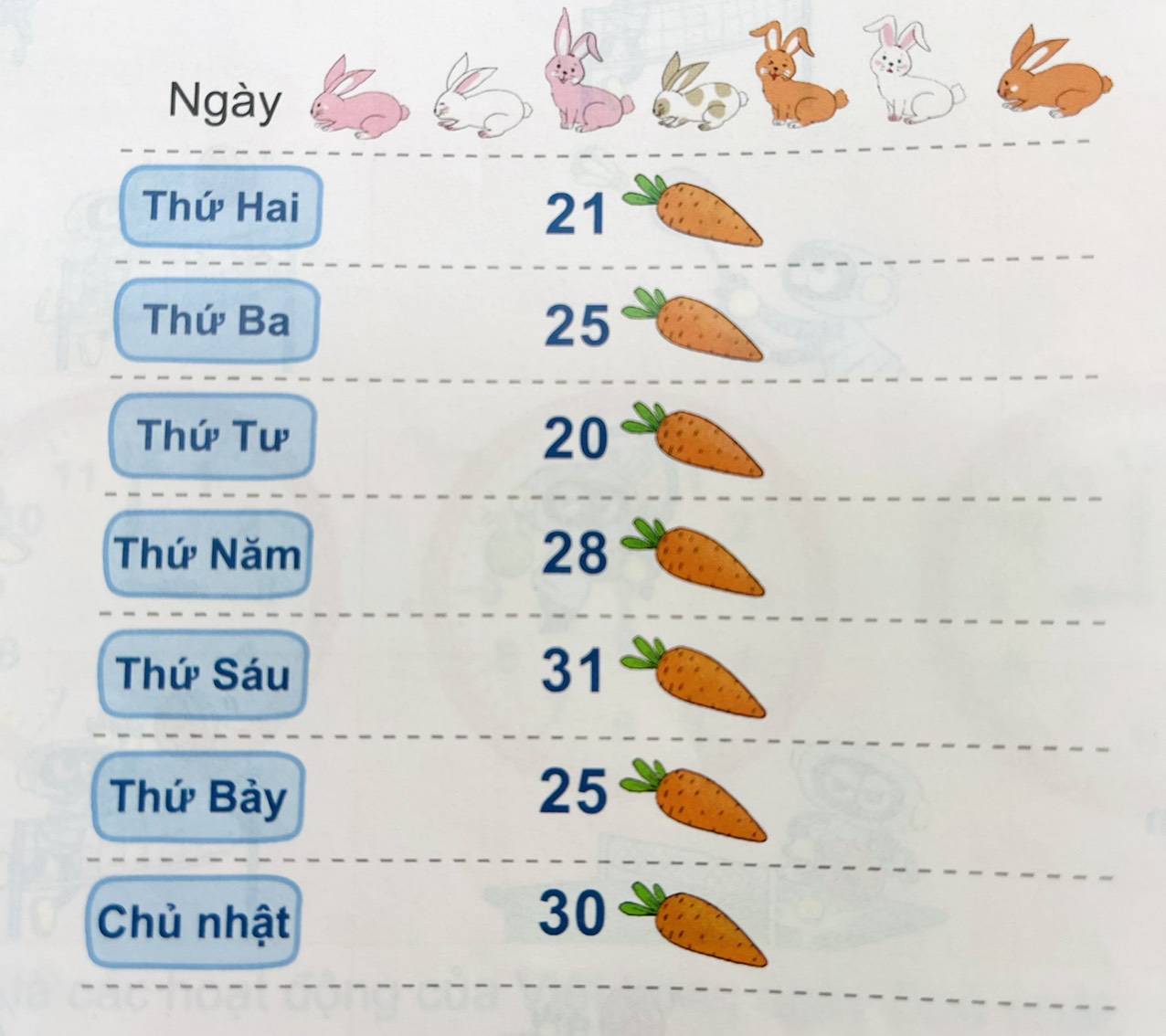 Vào các ngày nào đàn thỏ ăn nhiều hơn 27 củ cà rốt ?
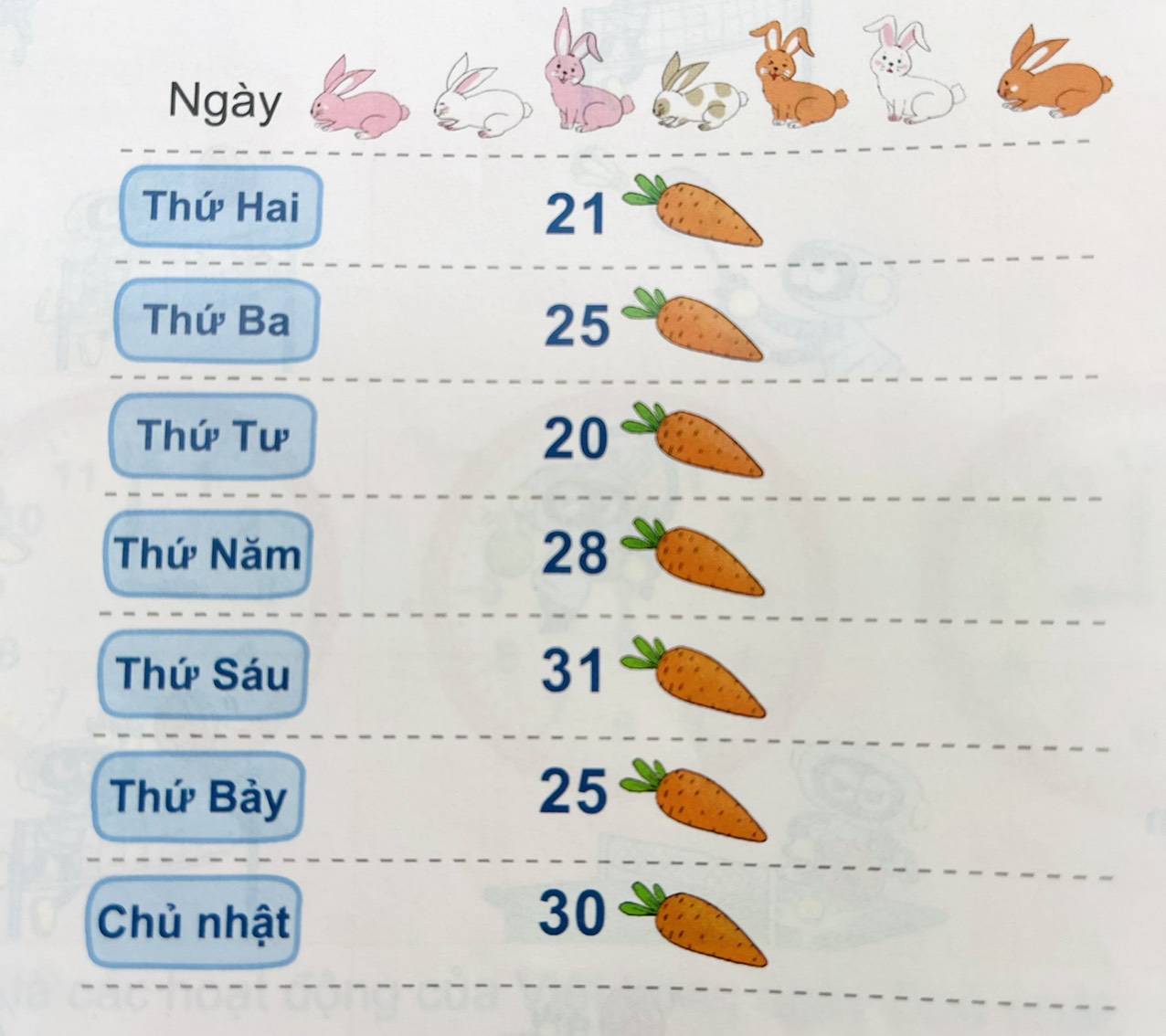 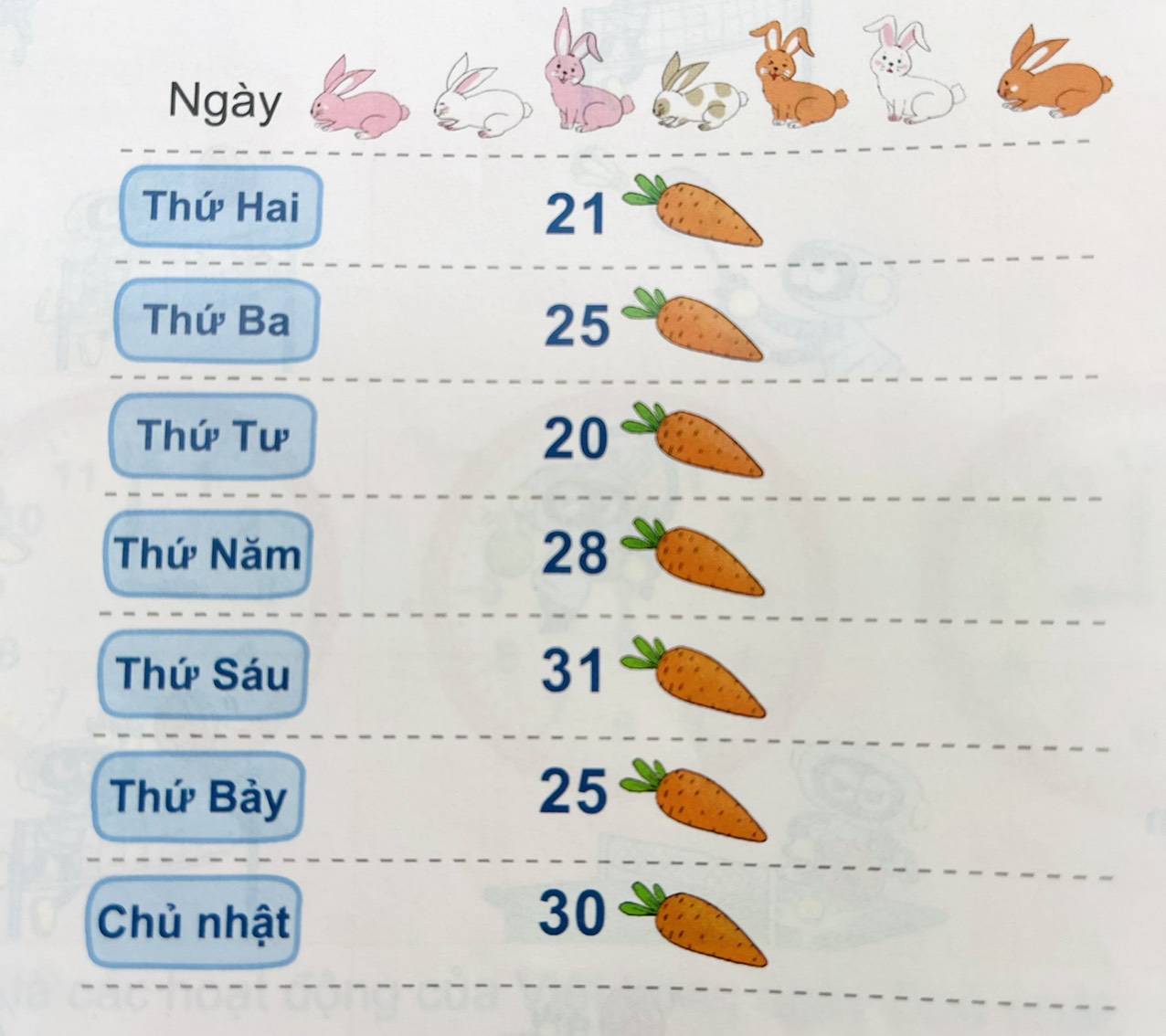 Bài 2 : Quan sát tranh rồi trả lời
Ngày mai là thứ năm
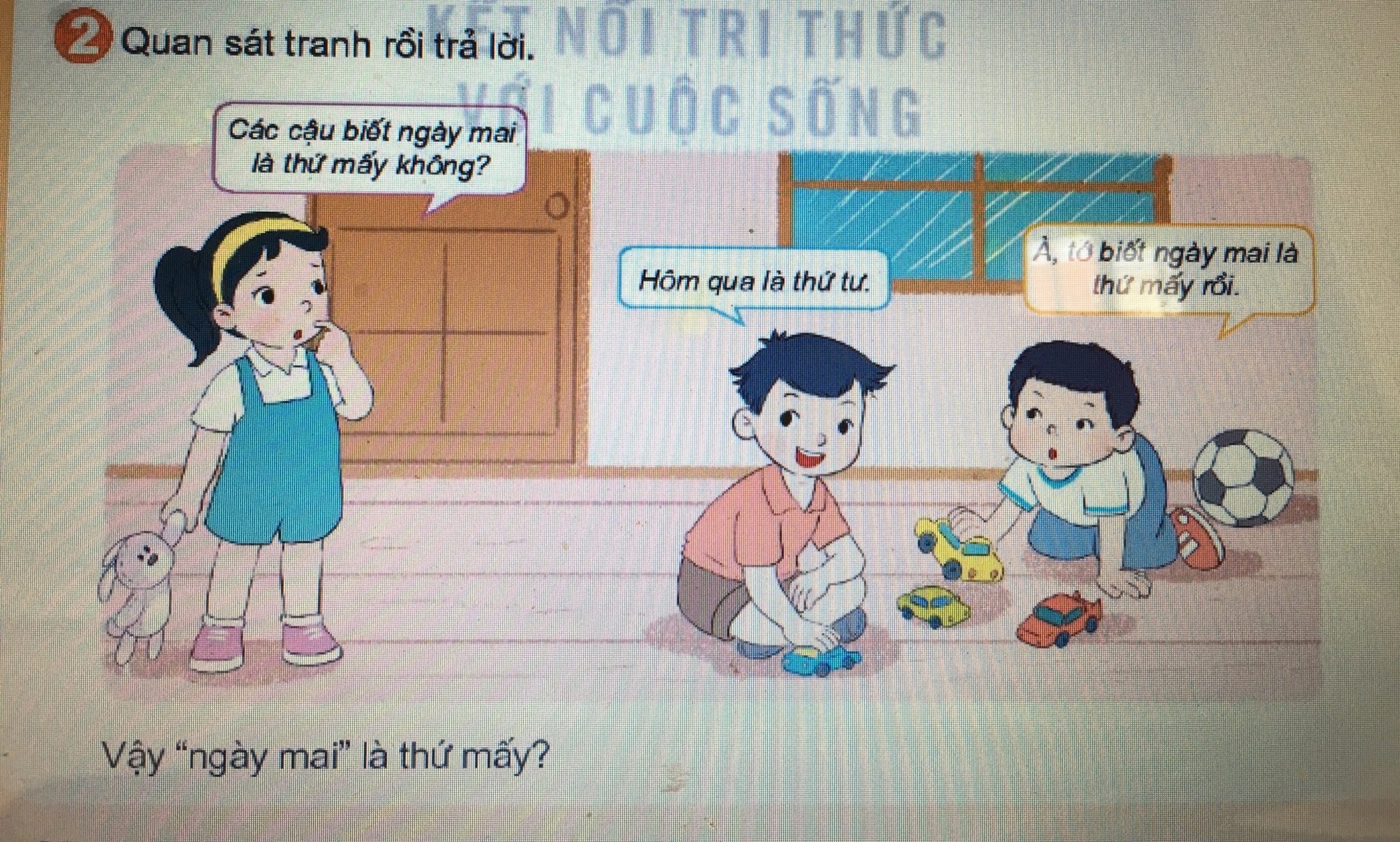 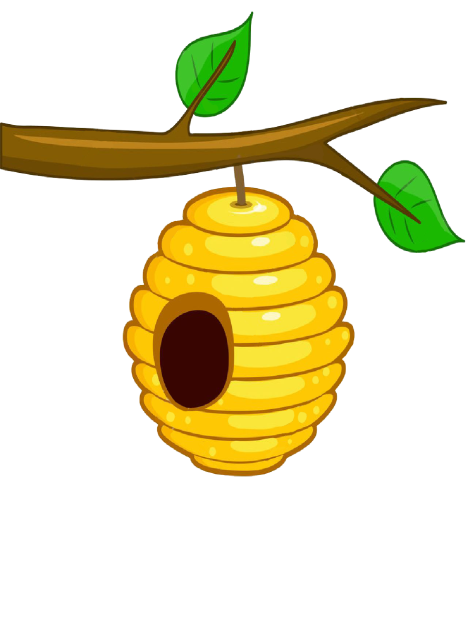 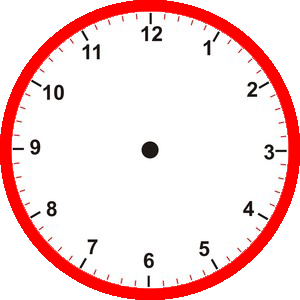 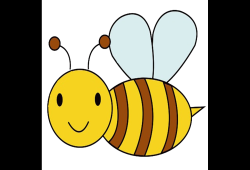 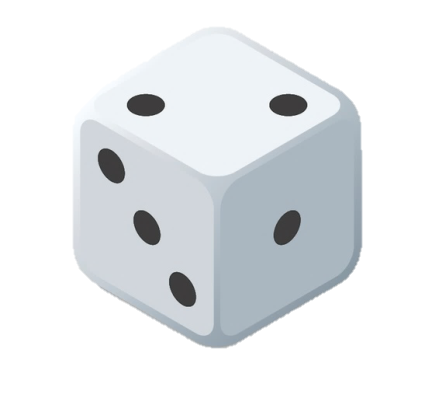 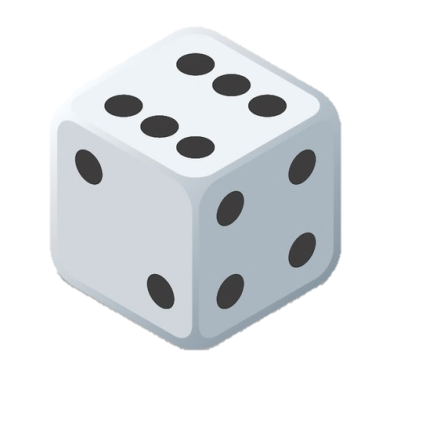 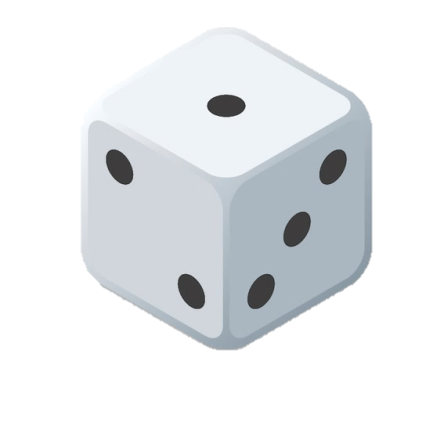 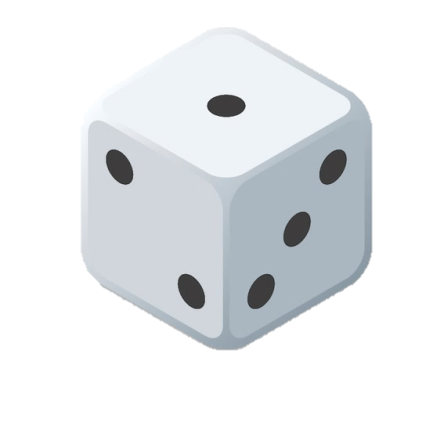 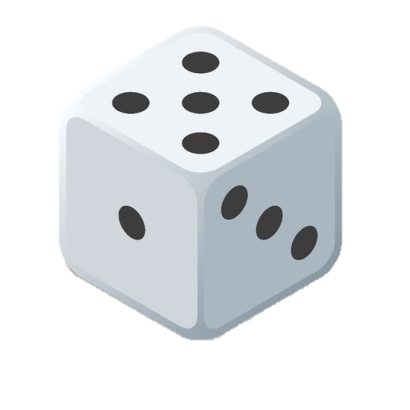 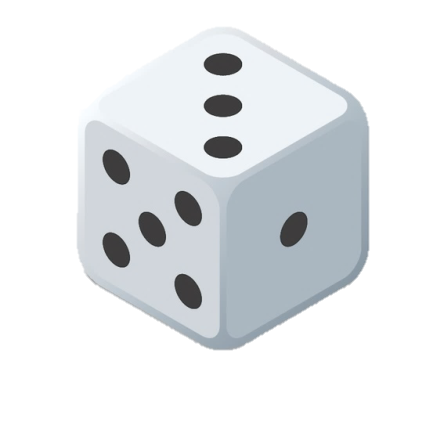 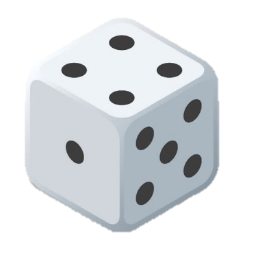 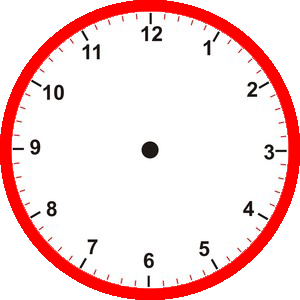 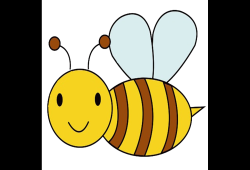 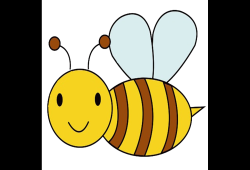 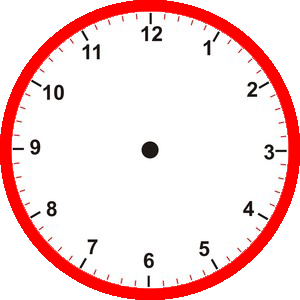 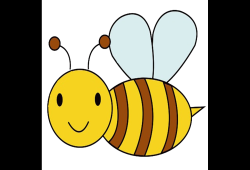 ĐÍCH
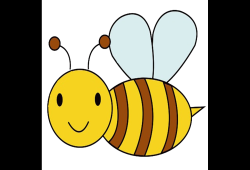 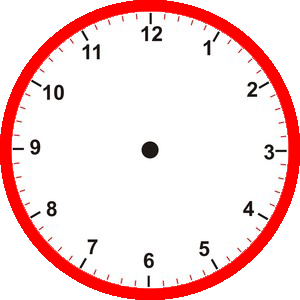 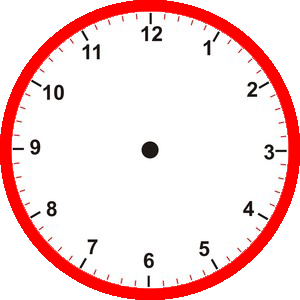 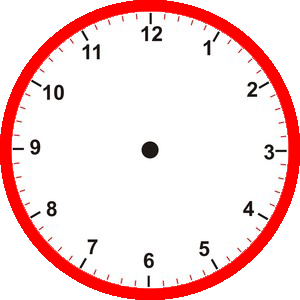 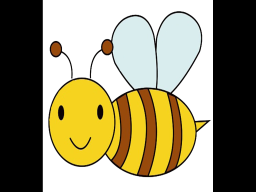 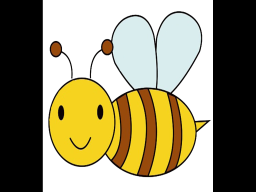 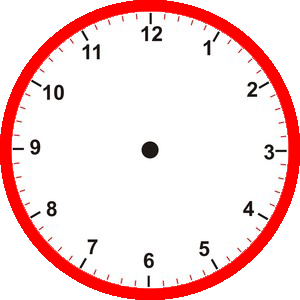 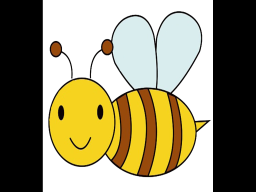 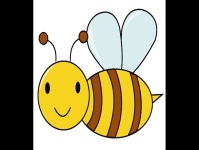 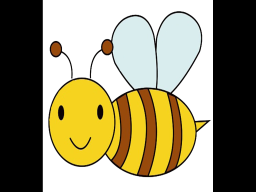 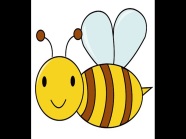 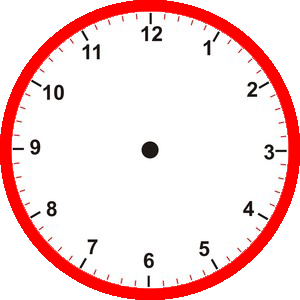 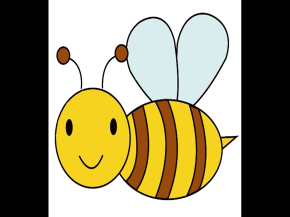 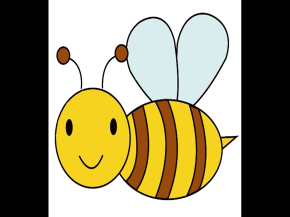 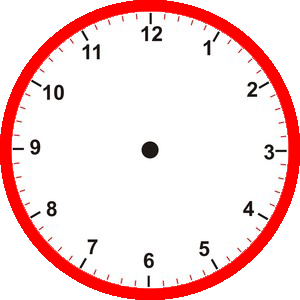 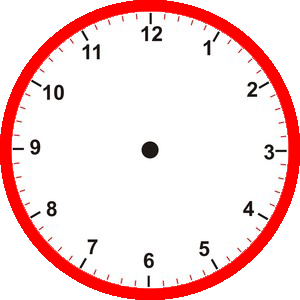 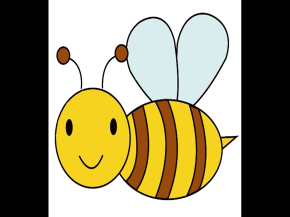 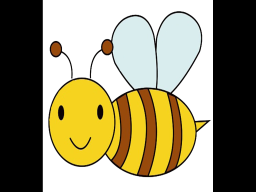 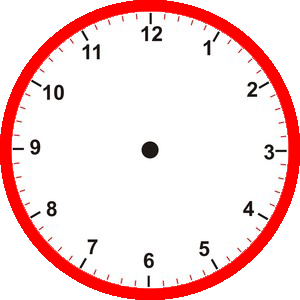 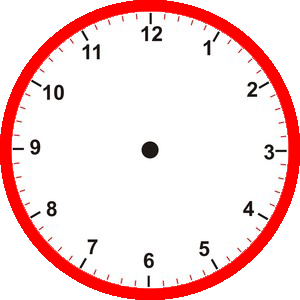 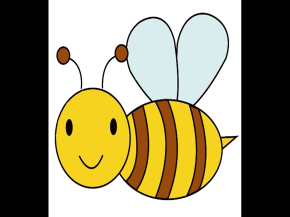 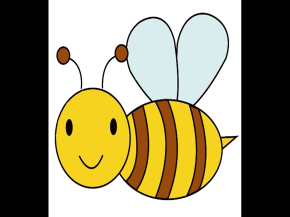 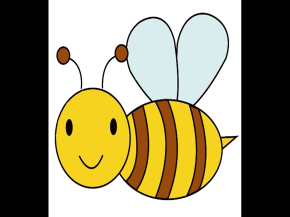 XUẤT PHÁT